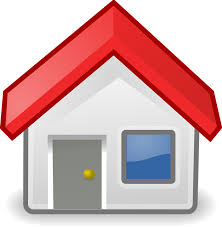 CASA
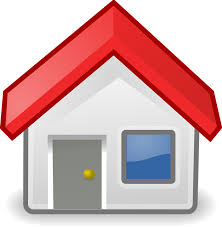 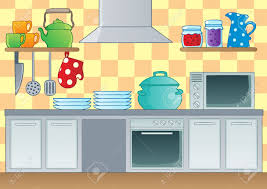 COCINA
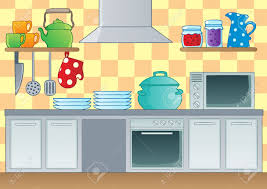 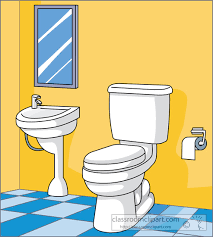 BAÑO
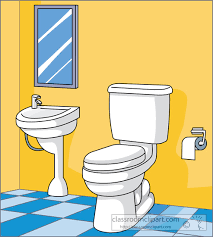 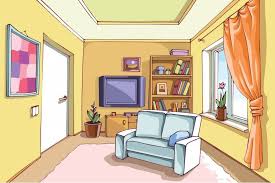 SALA
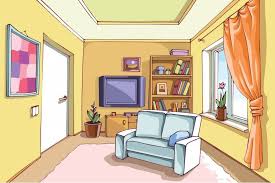 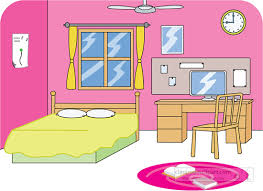 DORMITORIO
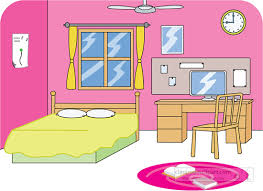 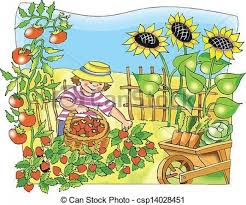 JARDÍN
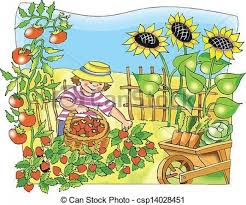